Validity of Molecular Dynamics by Quantum Mechanics
Thomas Prevenslik
QED Radiations
Discovery Bay, Hong Kong, China
ASME 4th Micro/Nanoscale Heat Transfer Conf. (MNHMT-13), Hong Kong, Dec. 11-14, 2013
Introduction
Molecular Dynamics MD is commonly used to simulate heat transfer at the nanoscale in the belief:

Atomistic response using L-J potentials (ab initio) is more accurate than macroscopic finite element  FE programs, e.g., ANSYS, COMSOL, etc.

In this talk, I show: 

FE gives equivalent heat transfer to MD, but both are invalid at the nanoscale by quantum mechanics QM

And present:

Example of Invalid and valid MD solutions by QM
1
ASME 4th Micro/Nanoscale Heat Transfer Conf. (MNHMT-13), Hong Kong, Dec. 11-14, 2013
MD and FE Restrictions
MD and FE are restricted by SM to atoms having thermal heat capacity 

SM = statistical mechanics
2
ASME 4th Micro/Nanoscale Heat Transfer Conf. (MNHMT-13), Hong Kong, Dec. 11-14, 2013
Validity
Historically, MD simulations of the bulk performed under periodic boundary conditions PBC  assume atoms have heat capacity








In the macroscopic bulk being simulated, all atoms do indeed have heat capacity 

MD is therefore valid for bulk PBC simulations
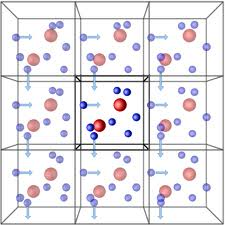 3
ASME 4th Micro/Nanoscale Heat Transfer Conf. (MNHMT-13), Hong Kong, Dec. 11-14, 2013
Problem
Today, MD is not used for bulk simulations, but rather for the atomistic response of discrete molecules and nanostructures 







Problem is  MD programs based on SM assume the atom has heat capacity, i.e.; temperature changes allowed  in folding  proteins.
But QM forbids temperature changes  unphysical results, e.g.,
Conductivity in Thin films depends on thickness
Nanofluids violate mixing rules, 
Heat capacity changes in folding proteins, etc
Why is this so?
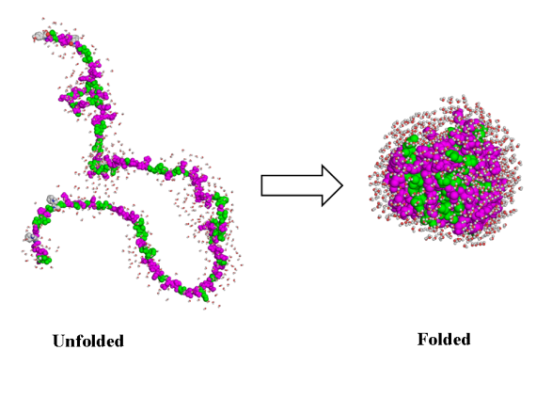 Protein  Folding
Pretty Pictures?
4
ASME 4th Micro/Nanoscale Heat Transfer Conf. (MNHMT-13), Hong Kong, Dec. 11-14, 2013
Heat Capacity of the Atom
SM, MD and FE  (kT > 0)
kT        0.0258 eV
QM
Macroscale
Nanoscale
At the nanoscale,  solutions by SM, MD, and  FE are invalid  by QM
5
ASME 4th Micro/Nanoscale Heat Transfer Conf. (MNHMT-13), Hong Kong, Dec. 11-14, 2013
Quantum Corrections
The vanishing heat capacity in  the Einstein-Hopf of QM is consistent                               with making QCs of heat capacity to MD solutions.

QC = quantum corrections

See  Allen and Tildesley -  Computer Simulations of Liquids, 1987. 

QCs show heat capacity vanishes  in MD solutions , but is ignored.

Consequence

Pretty pictures of  invalid MD solutions abound the literature
6
ASME 4th Micro/Nanoscale Heat Transfer Conf. (MNHMT-13), Hong Kong, Dec. 11-14, 2013
Conservation of Energy
Lack of heat capacity by QM precludes EM energy conservation in discrete molecules and nanostructures by an increase in temperature, but how does conservation proceed? 

Proposal
Absorbed EM energy is conserved by creating QED. induced excitons (holon and electron pairs) at the TIR resonant frequency




QED = Quantum Electrodynamics
TIR = Total Internal Reflection
EM = Electromagnetic
Upon recombination, the excitons emit EM radiation that charges the molecule and nanostructure or is lost to the surroundings.
7
ASME 4th Micro/Nanoscale Heat Transfer Conf. (MNHMT-13), Hong Kong, Dec. 11-14, 2013
TIR Confinement and QED
In 1870, Tyndall showed photons are confined by TIR  in the surface of a body if the refractive index of the body is greater than that of the surroundings.
 Why important? 

Nanostructures have high surface to  volume ratio.
 Absorbed EM energy is concentrated almost totally in the nanostructure surface           that coincides with the mode  of the TIR photon. 

    Under TIR confinement, QED induces the absorbed EM energy                                      to spontaneously create excitons
     f = (c/n)/     = 2D    E = hf
D = diameter of NP or thickness of film
8
ASME 4th Micro/Nanoscale Heat Transfer Conf. (MNHMT-13), Hong Kong, Dec. 11-14, 2013
QED Heat Transfer
EM 
Radiation
Charge
Excitons
NP
Phonons
Surface
Qcond
9
ASME 4th Micro/Nanoscale Heat Transfer Conf. (MNHMT-13), Hong Kong, Dec. 11-14, 2013
MD - Discrete and PBC
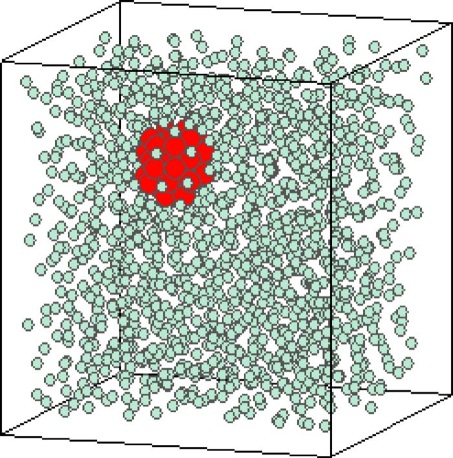 Sarkar et al., “Molecular dynamics simulation of effective thermal conductivity and study of enhance thermal transport in nanofluids,”                                                               
         J. Appl. Phys, 102, 074302 (2007).
Akimov, et al. “Molecular Dynamics of Surface-Moving Thermally Driven Nanocars,”
    J. Chem. Theory Comput. 4, 652 (2008).
MD  for Discrete   kT = 0,  But MD assumes kT > 0
     Car distorts but does not move
        Macroscopic  analogy,
       FE Simulations  Same as MD
       Classical Physics does not work

            QM differs
      No increase in car temperature
      Charge is produced  by excitons  
     Cars move by electrostatic interaction
MD for kT > 0 is valid for PBC because atoms in macroscopic  nanofluid have kT > 0
Pretty Pictures
Or
Valid MD by QM ?
10
ASME 4th Micro/Nanoscale Heat Transfer Conf. (MNHMT-13), Hong Kong, Dec. 11-14, 2013
Traditional MD
Traditional MD assumes the atoms have thermal kT energy or heat capacity to conserve EM energy by an increase in temperature

The Nose-Hoover thermostat is used to maintain the specimen at constant ambient temperature.

By SM, temperature creates pressure.  Excitons to create charge and produce repulsive Coulomb forces between atoms are not created.

Comparison of  MD by Traditional and QM

Nanowire in a Tensile Test
11
ASME 4th Micro/Nanoscale Heat Transfer Conf. (MNHMT-13), Hong Kong, Dec. 11-14, 2013
NW in Tensile TestNW = Nanowire
Stress-strain tests of silver NWs at Georgia Tech  - Z L. Wang.

 "Size effects on elasticity, yielding, and fracture of silver nanowires: In situ experiments,” Phys. Rev. B, 85, 045443, 2012. 

NWs Stiffen  - Higher Yield and Young’s Modulus

Mechanism thought to be the high surface to volume ratio in combination with the annihilation of dislocations from fivefold twinning.

Alternative Proposal

QM denies  the NW the heat capacity to increase in temperature to conserve heating – Inelastic strains,  etc.

Only heat from grips simulated
12
ASME 4th Micro/Nanoscale Heat Transfer Conf. (MNHMT-13), Hong Kong, Dec. 11-14, 2013
MD Model
L
w
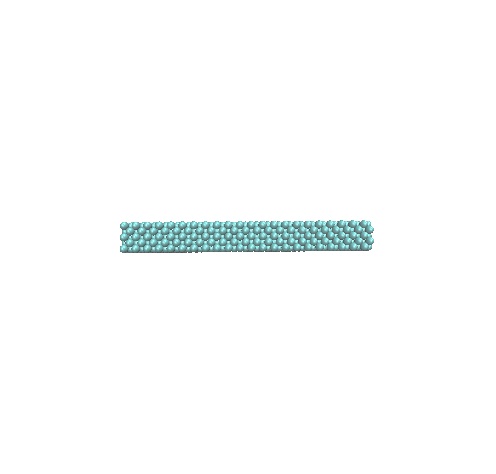 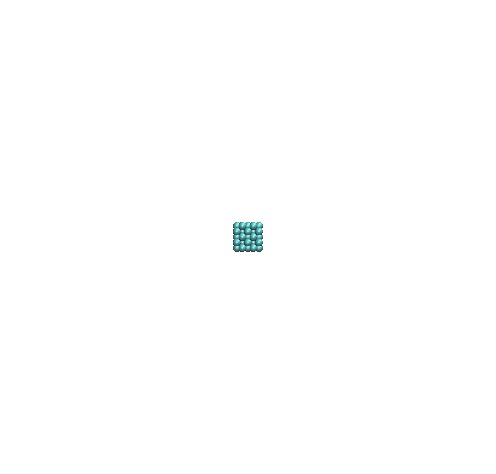 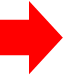 F
F
w
The NW 38 nm  diameter x 1.5 micron long

Modeled in a smaller size comprising 550 atoms in the FCC configuration

Atomic spacing  = 4.09 Ȧ.
    
The NW sides  w = 8.18 Ȧ and length L = 87.9 Ȧ.
13
ASME 4th Micro/Nanoscale Heat Transfer Conf. (MNHMT-13), Hong Kong, Dec. 11-14, 2013
Lennard-Jones Potential
14
ASME 4th Micro/Nanoscale Heat Transfer Conf. (MNHMT-13), Hong Kong, Dec. 11-14, 2013
Electrostatic Energy
To obtain valid MD solutions, replace thermal energy UkT of the atom  by equivalent  electrostatic energy UES from the QED induced charge by excitons.
15
ASME 4th Micro/Nanoscale Heat Transfer Conf. (MNHMT-13), Hong Kong, Dec. 11-14, 2013
Equilibration
To simulate the QM restriction that  the NW cannot increase in temperature upon being held in the grips of the testing machine, the MD model is equilibrated by running  for 5000 iterations  maintaining a   temperature of 0.01 K with the Nose-Hoover thermostat and a time step < 5 fs.
Loading
16
ASME 4th Micro/Nanoscale Heat Transfer Conf. (MNHMT-13), Hong Kong, Dec. 11-14, 2013
Stress Computation
17
ASME 4th Micro/Nanoscale Heat Transfer Conf. (MNHMT-13), Hong Kong, Dec. 11-14, 2013
NW in Uniaxial Tension(Traditional MD  -  Macroscale Tensile Test)
18
ASME 4th Micro/Nanoscale Heat Transfer Conf. (MNHMT-13), Hong Kong, Dec. 11-14, 2013
NW in Triaxial Tension(MD by QM – Nanoscale Tensile Test)
19
ASME 4th Micro/Nanoscale Heat Transfer Conf. (MNHMT-13), Hong Kong, Dec. 11-14, 2013
MD - NW Summary
MD solutions valid by QM require the thermal energy of the heating in the tensile test to be conserved in by Coulomb repulsion instead of by an increase in temperature

The 8 Ȧ square silver NW fits data at  = 0.001 means 1/6.5 = 15 % of the kT energy stiffens the NW, the remaining  85%  lost  as EM radiation to surroundings.

MD simulation                                                                             
In the uniaxial stress state, Young’s modulus Yo ~ 17 x 106 psi,.                      
In the triaxial stress state, Young’s modulus of the NW is Y ~ 31x106 psi.                       The stiffening enhancement  is Y/Yo ~ 1.88. 

The 8 Ȧ square NW was simulated for 550 atoms  with a PC. Actual NW having diameters  of  34 nm  x 1 micron long require  ~  350 million atoms                                      Far larger computation resources!!!
20
ASME 4th Micro/Nanoscale Heat Transfer Conf. (MNHMT-13), Hong Kong, Dec. 11-14, 2013
Conclusions
MD based on SM assuming atoms have kT energy is valid for PBC

MD and FE provide equivalent heat transfer simulations of molecules and discrete nanostructures, but are invalid by QM giving unphysical results

QM negates SM and thermal conduction at the nanoscale

Valid MD of molecules and nanostructures requires conservation of absorbed EM energy by the creation of charge instead  of temperature.
Extension
QM and MD - QM and other Applications  on  Homepage

Expanding Universe
21
ASME 4th Micro/Nanoscale Heat Transfer Conf. (MNHMT-13), Hong Kong, Dec. 11-14, 2013
Expanding Universe
Prior to 1910, astonomers beleved the Universe was static and infinite

         In 1916, Einstein‘s theory of relativity required                                                                    an expanding or contracting Universe

In 1929, Hubble measured the redshift of galaxy light that by the Doppler Effect             showed the Universe was inferred to be expanding.

But you probably do not know

     Cosmic dust of submicron NPs permeate space and redshift galaxy light                     without Universe expansion
22
ASME 4th Micro/Nanoscale Heat Transfer Conf. (MNHMT-13), Hong Kong, Dec. 11-14, 2013
Redshift in Cosmic Dust
Based on classical physics, astronomers assume absorbed galaxy photon increases temperature of cosmic dust NPs
Galaxy Photon
Lyman Alpha -  = 121.6 nm
 0.966 !!!
Redshift Photon
Redshift
lo = 2nD > 
QED under TIR
NP
D = 300 nm, n = 1.5  o = 900 nm 
 Z = 6.4
Surface Absorption
Redshift Z > 1 without Universe expansion
23
ASME 4th Micro/Nanoscale Heat Transfer Conf. (MNHMT-13), Hong Kong, Dec. 11-14, 2013
2013 Nobels
The Nobel in physics for the Higgs field is not needed to explain dark energy and matter as Universe not expanding because of cosmic dust

The Nobel in Chemistry gives a simplified MD procedure, but is invalid because the vanishing heat capacity required by QM is excluded.
24
ASME 4th Micro/Nanoscale Heat Transfer Conf. (MNHMT-13), Hong Kong, Dec. 11-14, 2013
Questions & Papers
Email: nanoqed@gmail.com

     http://www.nanoqed.org
25
ASME 4th Micro/Nanoscale Heat Transfer Conf. (MNHMT-13), Hong Kong, Dec. 11-14, 2013
[Speaker Notes: Enter speaker notes here.]